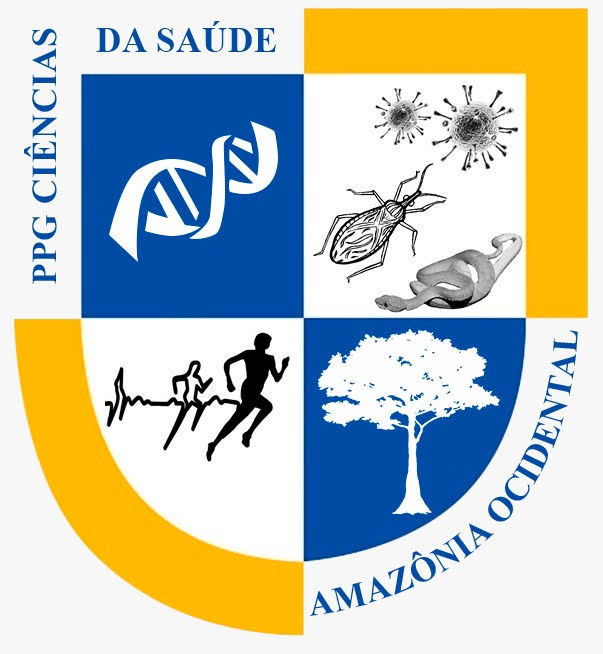 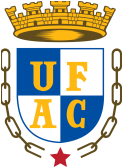 Universidade Federal do Acre
Programa de Pós-Graduação em Ciências da Saúde na Amazônia Ocidental
convite
A coordenação do Curso de Mestrado em Ciências da Saúde na Amazônia Ocidental convida os alunos, professores e os demais interessados para a Sessão Pública de Apresentação e Defesa da Dissertação de Mestrado do Aluno xxx, que será realizada no dia xxx, xxxxx-feira, às xxx, na sala nº xx do Mestrado em Ciências da Saúde na Amazônia Ocidental, bloco Francisco Mangabeira - 2º piso, Universidade Federal do Acre.
Título da Dissertação:
xxx
Banca Examinadora:
Prof.ª Dra. xx– Presidente/Orientador – UFAC
Prof. Dr. xxx– Membro interno – UFAC
Prof.ª Dra. xx– Membro externo - UNINORTE
Prof. Dr. xx– Suplente - UFAC